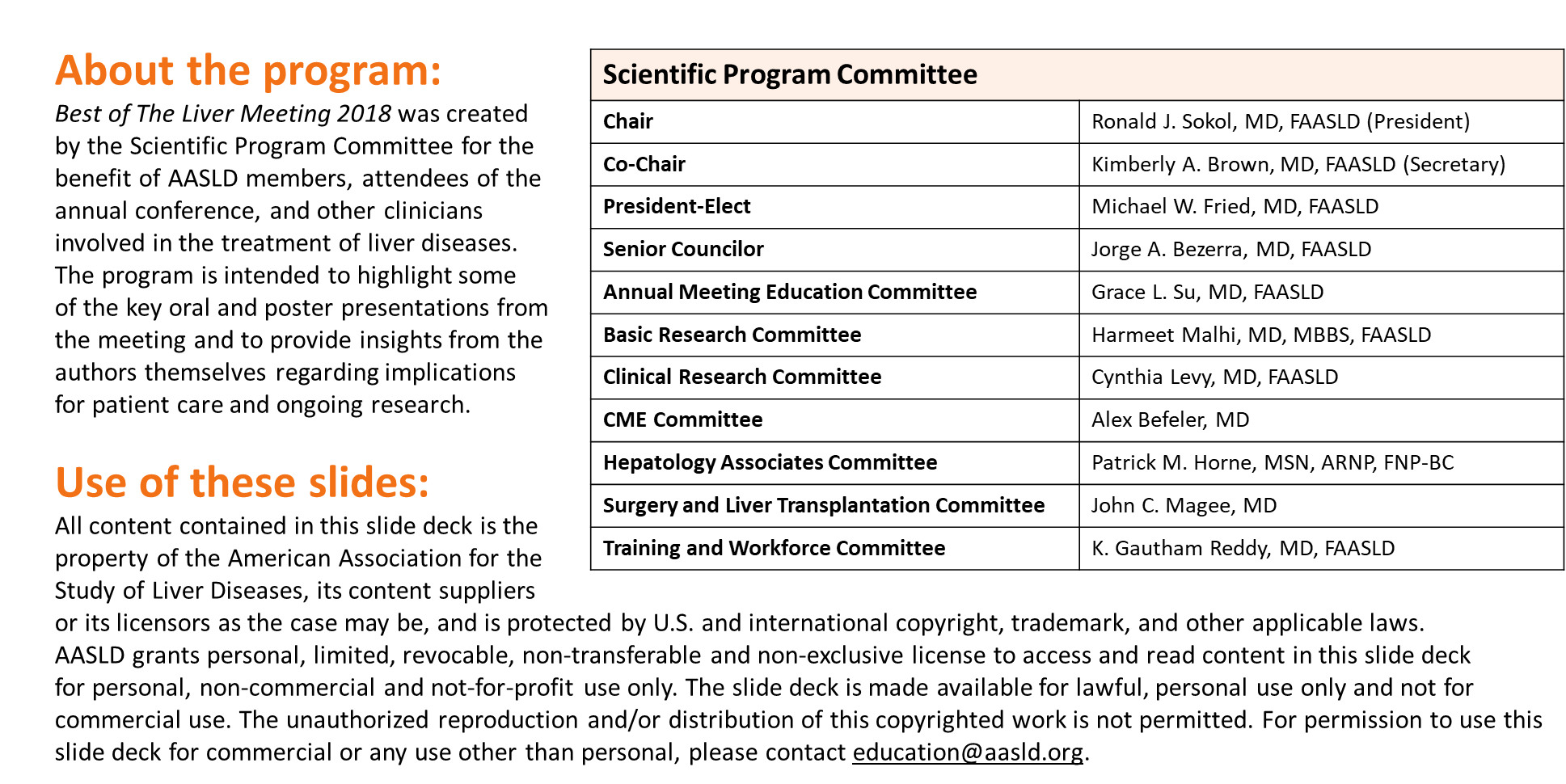 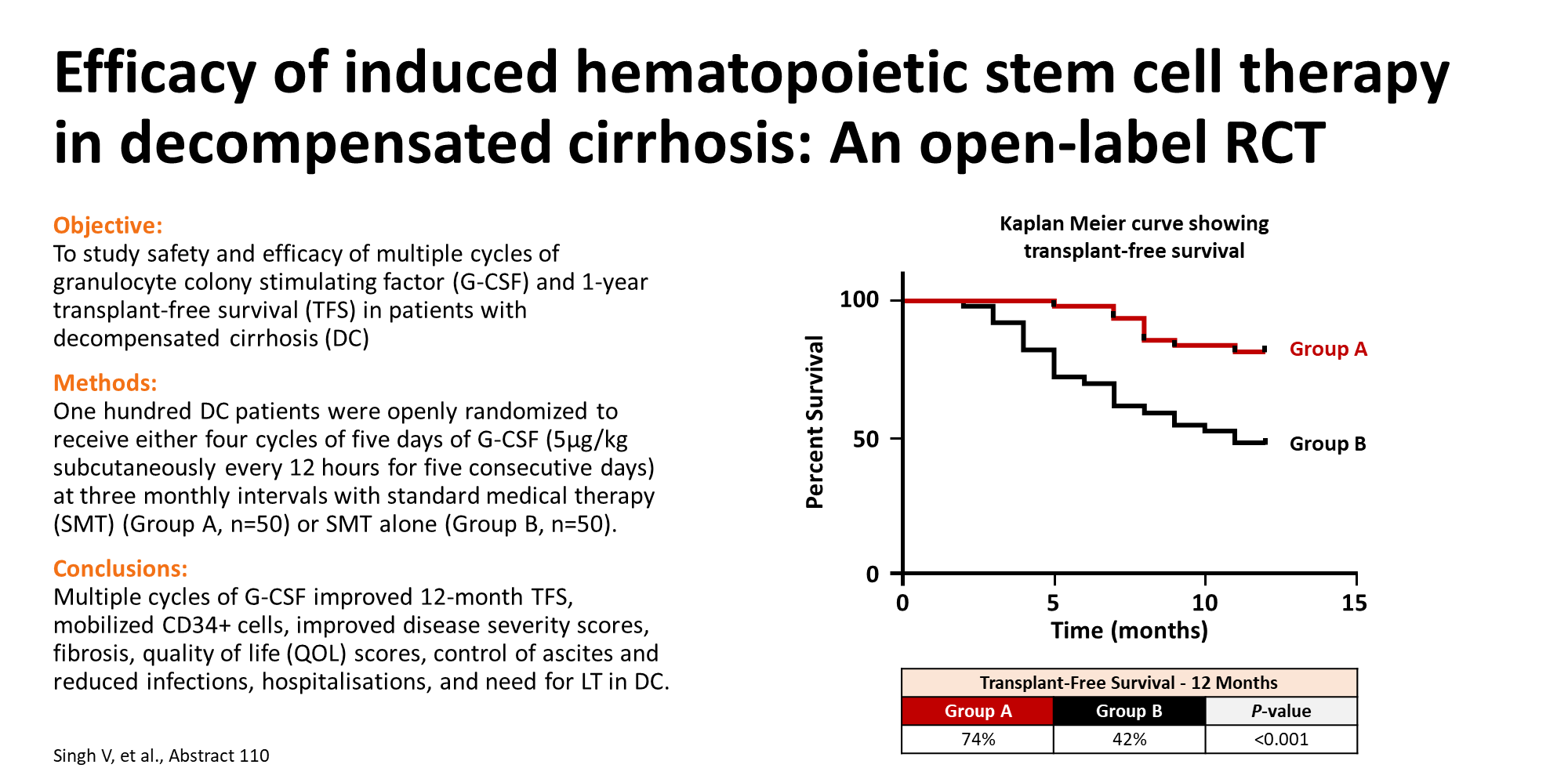 [Speaker Notes: Abstract 110

Efficacy of Induced Hematopoietic Stem Cell Therapy in Decompensated Cirrhosis: An Open-Label, Randomized Controlled Trial

Prof. Virendra Singh1, Arka De2, Ms. Sunita Kumari1, Ms. Amritjyot Kaur3, Dr. Rattiram Sharma3, Dr. Akash Singh1, Prof. Ashish Bhalla3, Dr. Nipun Verma4 and Prof. Navneet Sharma3, (1)Hepatology, Pgimer, (2)Department of Hepatology, Postgraduate Institute of Medical Education and Research, (3)Pgimer, (4)Post Graduate Institute of Medical Education and Research
 
Background: Liver transplantation, the definitive treatment in patients with decompensated cirrhosis (DC), is plagued with problems of organ shortage and high economic burden. This has fueled a need for research in alternative therapies. Recently, there has been much interest in the potential role of induced hematopoietic stem cell therapy by using granulocyte colony stimulating factor (G-CSF) in cirrhosis with studies yielding conflicting results. However, most previous studies have either used a single cycle of G-CSF or have been under powered to detect a survival benefit. Therefore, this study was designed to be adequately powered to detect a survival benefit at 1 year with multiple cycles of G-CSF. 

Methods: One hundred DC patients were openly randomized to receive either four cycles of five days of G-CSF (5 µg/kg subcutaneously every 12 hours) at three monthly intervals with standard medical therapy (SMT) (Group A, n=50) or SMT alone (Group B, n=50). The primary outcome was 12-month transplant-free survival (TFS). Secondary outcomes were mobilization of CD34+ cells at day 6; improvement in clinical scores (Child Turcotte Pugh (CTP) and model for end stage liver disease (MELD)), control of ascites, episodes of infection, liver stiffness, nutrition, hospitalization rates, quality of life (QOL) scores, need for liver transplant (LT) and adverse events at 12 months. 

Results: Groups A and B were comparable at baseline. Twelve-month TFS was significantly better in Group A than in Group B (74% vs 42%, p<0.001). There was a significant increase in CD34+ cells at day 6 of therapy in Group A as compared to baseline (p<0.001). Median change in MELD scores from baseline to 12 months was significantly better in Group A than Group B (-3 (-9 to 5) vs 1 (-7 to 5), p<0.01). CTP scores also showed significant improvement in Group A as compared to Group B (-2 (-1 to -4) vs 1 (0 to 4), p<0.001). Significant improvement in control of ascites, reduced episodes of infection, hospitalization rates, better QOL scores and a decreased liver stiffness and need for LT was also observed in Group A (p<0.05). There was no improvement in nutrition in either group. G-CSF therapy was safe and well tolerated in DC. 

Conclusion: Prolonged induction of hematopoietic stem cells improved 12-month TFS, mobilized CD34+ cells, improved disease severity scores, ascites control, QOL, reduced infections, hospitalization rates, fibrosis, and need for LT in DC. Thus, this therapy may serve as a bridge to transplant in DC. (NCT03415698)

Disclosures:
The following people have nothing to disclose: Prof. Virendra Singh, Arka De, Ms. Sunita Kumari, Ms. Amritjyot Kaur, Dr. Rattiram Sharma, Dr. Akash Singh, Prof. Ashish Bhalla, Dr. Nipun Verma, Prof. Navneet Sharma]
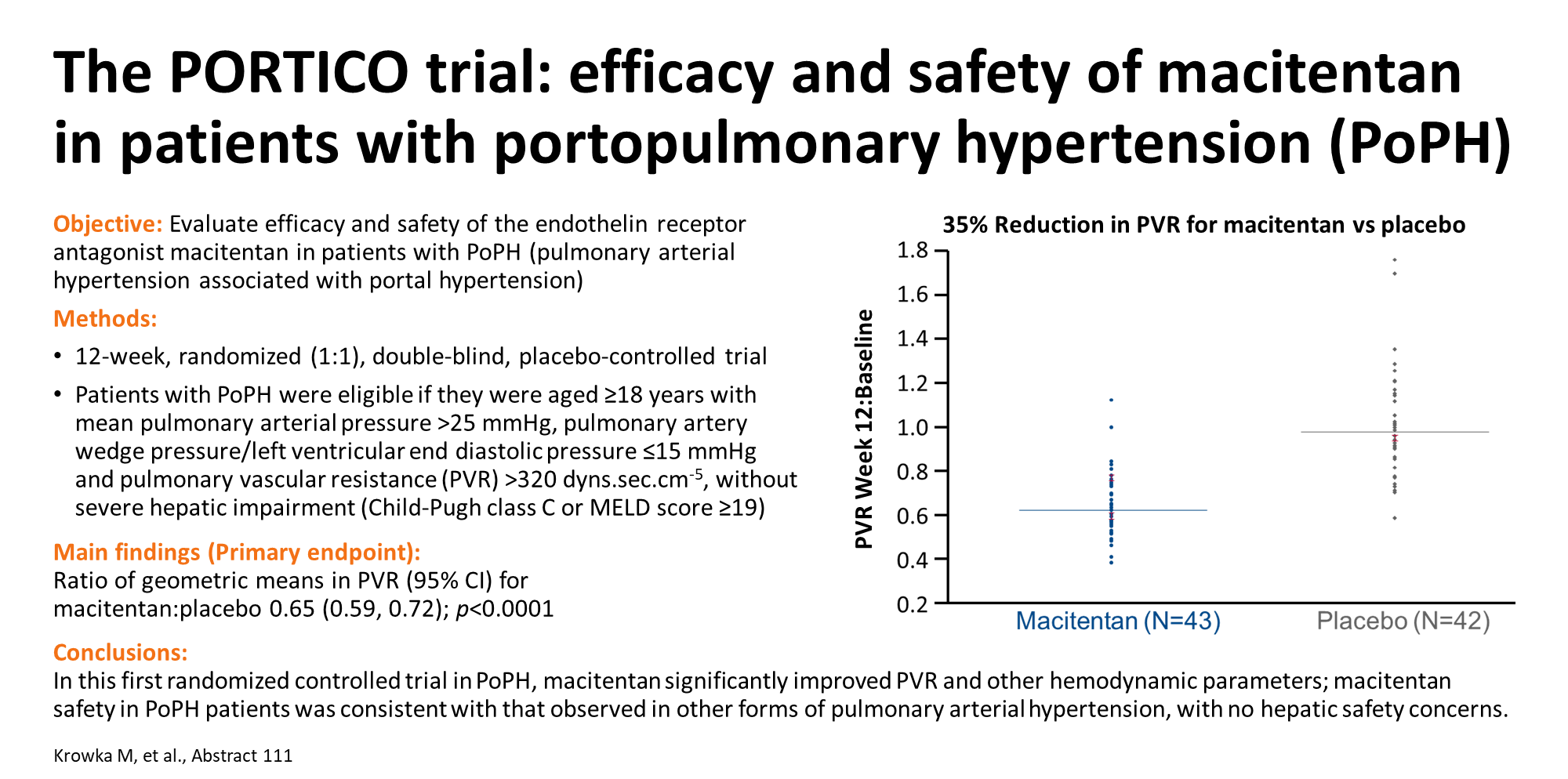 [Speaker Notes: Abstract 111

Efficacy and Safety of Macitentan in Patients with Portopulmonary Hypertension: The Randomized, Placebo Controlled Portico Trial

Michael J. Krowka1, Emmanuelle Cottreel2, Pascal De Groote3, Marius M Hoeper4, Nick Kim5, Nicolas Martin2, Laurent Savale6, Olivier Sitbon6 and Prof. Jaime Bosch7,8, (1)Mayo Clinic Rochester, (2)Actelion Pharmaceuticals Ltd, (3)Service De Cardiologie, Institut Coeur-Poumon, Chru Lille – Inserm U1167, Institut Pasteur De Lille, (4)Hannover Medical School and German Center of Lung Research, (5)University of California San Diego, (6)Aphp, Hôpital Bicêtre, Inserm Umr_S999, Université Paris-Sud, Université Paris-Saclay, Le Kremlin-Bicêtre, (7)Swiss, (8)Hospital Clinic-Idibaps and Ciberehd, University of Barcelona
 
Background: There are few data on use of pulmonary arterial hypertension (PAH) therapies in patients with portopulmonary hypertension (PoPH). Dedicated randomized clinical trials in PoPH have not been conducted, due in part to the potential for safety and tolerability of investigational drugs to be affected by underlying advanced chronic liver disease. The endothelin receptor antagonist macitentan has demonstrated long-term efficacy in PAH and displays a good hepatic safety profile. The 12-week, randomized, double-blind PORTICO trial (NCT02382016) evaluated efficacy and safety of macitentan in PoPH.

Methods: Patients aged ≥18 years with a diagnosis of PoPH (pulmonary vascular resistance [PVR] >320 dynes/sec/cm-5; mean pulmonary arterial pressure [PAP] >25 mmHg) and without severe hepatic impairment, defined as Child-Pugh class C or model for end-stage liver disease score ≥19, were randomized 1:1 to macitentan 10 mg or placebo. Primary endpoint was change in PVR at Week 12, expressed as ratio of baseline. Safety and tolerability were assessed throughout. 

Results: 85 patients were randomized to macitentan (N=43) or placebo (N=42); 51.8% were male, 63.5% were receiving background PAH therapy, 58.8% were WHO functional class (FC) II and mean (±SD) 6-minute walk distance (6MWD) was 385±104 m. Hepatic venous pressure gradient (HVPG, assessed and centrally reviewed in 26 patients) was 10.5 mmHg in both treatment arms. The most common causes of portal hypertension were alcoholic cirrhosis (62.4%) and hepatitis C (31.8%). Macitentan significantly improved PVR (35% reduction vs placebo), PAP and cardiac index vs placebo (table). There was no significant difference between groups in change from baseline to Week 12 for FC or 6MWD. Macitentan did not affect mean HVPG (n=15) or mean systolic blood pressure (n=40). Most common adverse events (AEs; macitentan vs placebo) were peripheral edema (25.6 vs 11.9%) and headache (16.3 vs 16.7%). At Week 12, mean decrease in hemoglobin was 1.8 g/dL with macitentan. Four patients (macitentan) discontinued due to AEs, all unrelated to the liver. No patients died. One macitentan patient experienced alanine aminotransferase and/or aspartate aminotransferase ≥3x upper limit of normal (ULN) with total bilirubin ≥2x ULN. 

Conclusion: Macitentan led to significant improvement in PVR and other hemodynamic parameters in PoPH. Safety was consistent with previous clinical trials; there were no hepatic safety concerns in this population.

Disclosures:
Michael J. Krowka – Actelion: Advisory Committee or Review Panel;
Emmanuelle Cottreel – Actelion Pharmaceuticals Ltd: Employment;
Nicolas Martin – Actelion: Employment;
Laurent Savale – Actelion Pharmaceuticals Ltd: Grant/Research Support; Actelion Pharmaceuticals Ltd: Advisory Committee or Review Panel; GSK: Grant/Research Support; GSK: Advisory Committee or Review Panel; MSD: Grant/Research Support; MSD: Advisory Committee or Review Panel;
Prof. Jaime Bosch – Conatus: Grant/Research Support; Barcelona Liver Bioservices: Management Position; Barcelona Liver Bioservices: Patent Held/Filed; Barcelona Liver Bioservices: Stock Shareholder; Actelion: Consulting; Gilead: Consulting; Gilead: Grant/Research Support; Exalenz: Advisory Committee or Review Panel; Conatus: Advisory Committee or Review Panel; BioVie: Advisory Committee or Review Panel;]
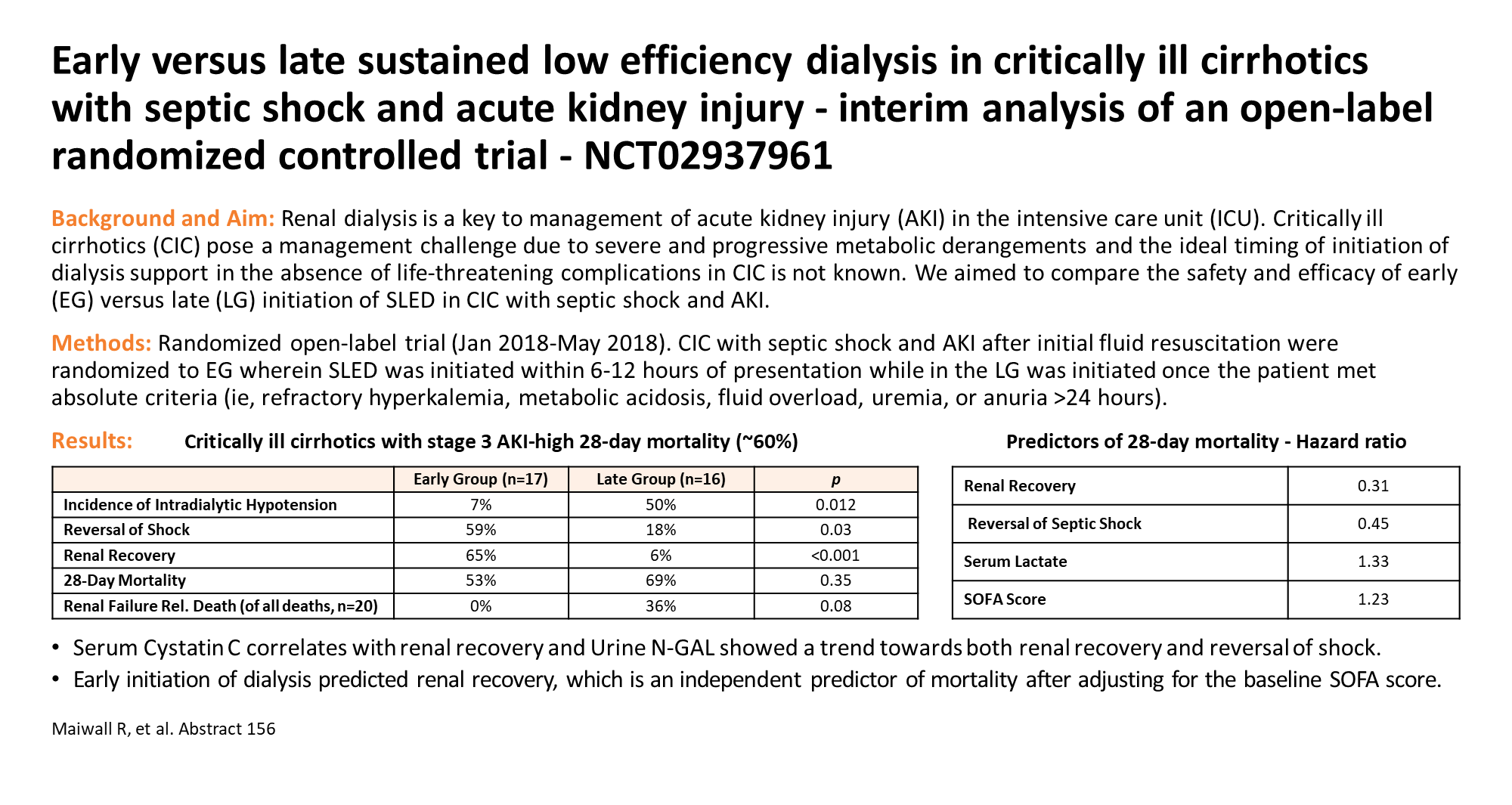 [Speaker Notes: Abstract 156

Early Versus Late Sustained Low Efficiency Dialysis in Critically Ill Cirrhotics with Septic Shock and Acute Kidney Injury- Interim Analysis of an Open-Label Randomized Controlled Trial-NCT02937961

Dr. Rakhi Maiwall1, Dr. Vini Naik2, Dr. Shashank Kumar Sinha2, Dr. Apurva Pande3, Dr. Rakesh Kumar Jagdish3, Dr. Rajan V3, Dr. Lalita Gouri Mitra4, Dr. Vandana Saluja2, Dr. Prashant Aggarwal5, Priyanka Jain6, Dr. R.P Mathur7 and Prof. Shiv Kumar Sarin8, (1)Department of Hepatology, Institute of Liver & Biliary Sciences, (2)Hepatology, Institute of Liver & Biliary Sciences, New Delhi, (3)Hepatology, Ilbs, (4)Critical Care Medicine, Institute of Liver and Biliary Sciences, (5)Critical Care, Institute of Liver & Biliary Sciences, New Delhi, (6)Clinical Research, Institute of Liver and Biliary Sciences, (7)Nephrology, Institute of Liver & Biliary Sciences, New Delhi, (8)Department of Hepatology, Institute of Liver and Biliary Sciences
 
Background: Renal dialysis is a key to management of acute kidney injury (AKI) in the intensive care unit (ICU). Critically ill cirrhotics (CIC) pose a management challenge due to severe and progressive metabolic derangements and the ideal timing of initiation of dialysis in the absence of life-threatening complications in CIC is not known. We compared the safety and efficacy of early (EG) versus late group (LG) SLED in CIC presenting with septic shock and AKI. 

Methods: CIC with septic shock and AKI after initial fluid resuscitation were randomized to EG {SLED initiated within 6-12 hours of presentation} or LG {SLED initiated once the patient met absolute criteria; ie, refractory hyperkalemia, metabolic acidosis, fluid overload, uremia or anuria >24 hours} and clinical outcomes and adverse events compared. 

Results: Thirty-three CIC(aged 47±9.6 yr, 88% males, 87% alcohol-related) were randomized. Pneumonia (58%) and spontaneous bacterial peritonitis (18%) were common. Baseline demographic and renal parameters were comparable including lactate(mg/dL)[3.1±2.1 vs 3.6±2.3], MELD[ 33.2±6.7 vs 33.6±7.6] and SOFA scores[12.1±1.2 vs 13.1±4.4]. Median time to dialysis (hours) was 7(IQR 6-8) in EG and 24 (22-48) in LG (p<0.001). Patients in the EG at 24 hours had higher serum bicarbonate [22.9±3.4 vs 18±3.6, p=0.002 ], lower potassium [4.3±0.66 vs 3.8±0.36, p=0.019 ], CVP (10.7±0.7 vs 12±2, p=0.04] and phosphate levels [3.45±0.64 vs 4.08±1.24] than LG respectively. Mortality at 28-days [53% vs 44%; p=0.6] was similar, however, fewer deaths occurred in EG due to renal failure[0% vs 36%; p=0.08]. A lower (p<0.05) incidence of intradialytic hypotension (IDH) [7% vs 50%], higher urea reduction ratio[78% vs 18%;], lactate clearance [P=0.04], improvement in SOFA scores(by 2 points) at 48 hours[57% vs 8%] and reversal of shock [59% vs 18%] was noted in the EG than LG. A greater frequency of recovery of renal functions [57% vs 7%; p=0.006] was noted in EG which also translated into improved 28-day survival [0.03, HR 0.31, 0.10-0.93] after adjusting for the baseline SOFA score.

Conclusion: Critically ill cirrhotics with septic shock and severe AKI have a high short-term mortality. Dialysis within 12 hours can avert serious metabolic complications, decrease incidence of IDH and deaths due to renal failure. A higher frequency of recovery of renal functions and reduced AKI related mortality could be achieved by early initiation of SLED in CICs.

Disclosures:
The following people have nothing to disclose: Dr. Rakhi Maiwall, Dr. Rakesh Kumar Jagdish, Dr. Rajan V, Priyanka Jain, Dr. R.P Mathur, Prof. Shiv Kumar Sarin]
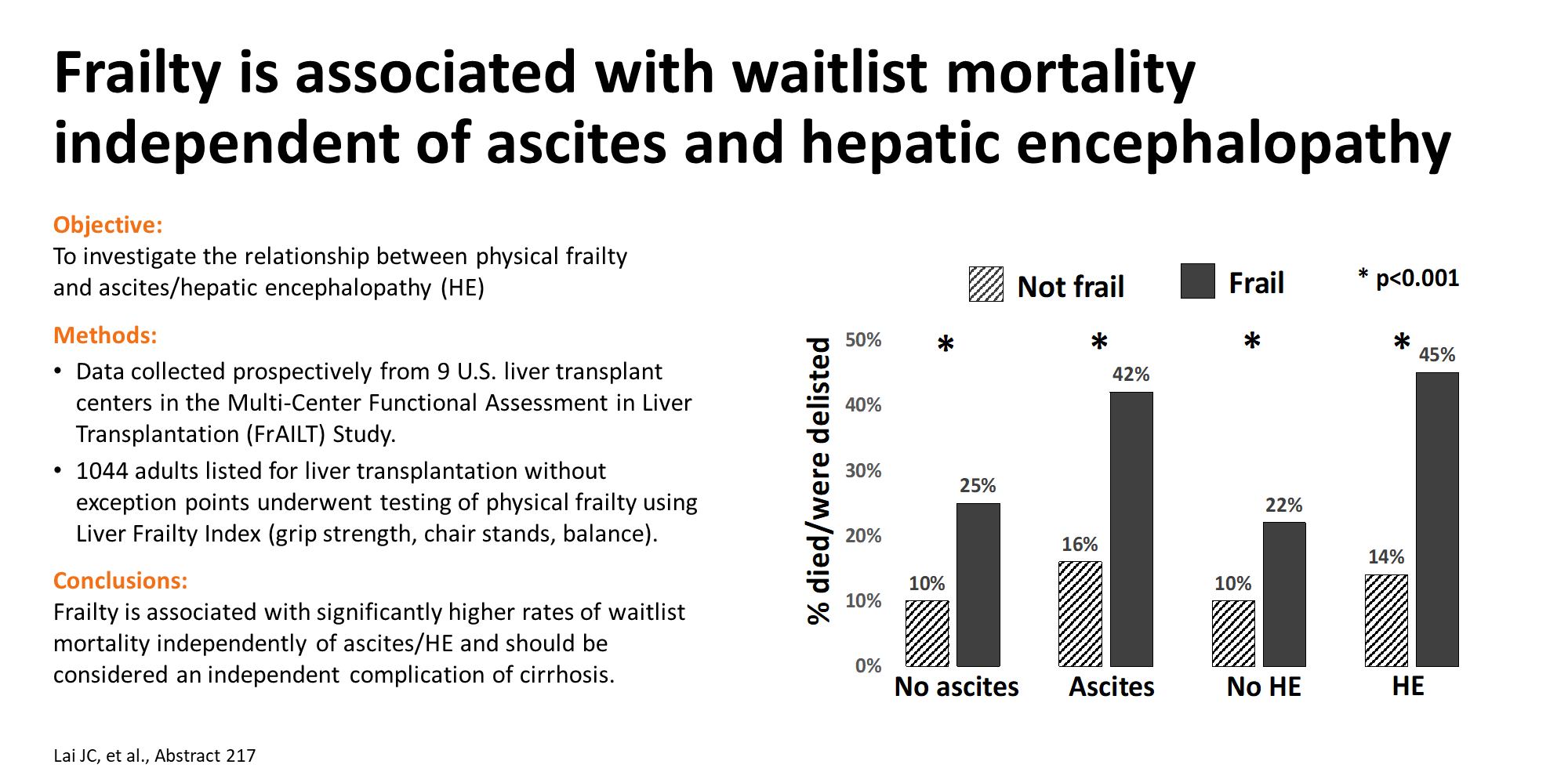 [Speaker Notes: Abstract 217

Frailty Predicts Waitlist Mortality Independent of Ascites and Hepatic Encephalopathy: From the Multi-Center Functional Assessment in Liver Transplantation (FrAILT) Study

Dr. Jennifer Cindy Lai1, Dr. Robert S. Rahimi2, Dr. Elizabeth C. Verna3, Dr. Matthew R. Kappus4, Dr. Michael A. Dunn5, Dr. Michael Volk6, Andres Duarte-Rojo7, Dr. Daniel R. Ganger8, Dr. Mara A. McAdams-DeMarco9, Dr. Jacqueline G. O'Leary2, Dr. Christine Haugen10, Jennifer L. Dodge11, Dr. Daniela Ladner12, Dr. Dorry L. Segev13 and Multicenter Functional Assessment in Liver Transplantation (FrAILT) Study, (1)Department of Gastroenterology, University of California, San Francisco, (2)Baylor University Medical Center, (3)Liver Diseases and Transplantation, Columbia University Medical Center, (4)Division of Gastroenterology, Duke University, (5)Medicine, University of Pittsburgh, (6)Loma Linda University Medical Center, (7)Division of Gastroenterology and Hepatology, University of Arkansas for Medical Sciences, (8)Northwestern Memorial Hospital, (9)Epidemiology, Johns Hopkins Medical Institute, (10)Johns Hopkins Hospital, (11)Surgery, University of California, San Francisco, (12)633 N. St Clair, Northwestern University, (13)Surgery, Johns Hopkins University
 
Background: We have previously demonstrated that frailty is strongly predictive of mortality, independent of MELDNa. However, the relationship between frailty and portal hypertensive complications, namely ascites and hepatic encephalopathy (HE) – which are not necessarily correlated with MELDNa, is unknown. 

Methods: We studied adults listed for LT without HCC at 9 U.S. LT centers who underwent outpatient testing using the Liver Frailty Index (LFI; grip, chair stands, balance); “frail” was defined as a LFI ≥4.5. On the same day as frailty testing, ascites was ascertained by physical exam; HE determined by a Numbers Connection Test score>45 sec. Logistic regression assessed associations between frailty and ascites/HE. Competing risks regression (with LT as the competing risk) assessed the subhazard (sHR) of waitlist mortality (=death/delisting for sickness). 

Results: A total of 1,068 patients with cirrhosis listed for LT were included: 42% female, 61% non-Hispanic White, median [interquartile range (IQR)] age 57 y (50-63), MELDNa 18 (15-23). Ascites was present in 37%, HE in 41%; 25% were frail. The odds of being frail were higher in patients with ascites (OR 1.9; 95% CI 1.5-2.6) or HE (OR 2.4; 95% CI 1.8-3.2). However, among those with ascites or HE, patients who were frail had significantly higher rates of waitlist mortality than those who were not frail (figure). In competing risks regression (adjusted for MELDNa), HE (sHR 1.8, 95% 1.3-2.4; p<0.01) and frailty (sHR 2.0, 95% CI 1.5-2.7; p<0.01) were associated with waitlist mortality; ascites was not (sHR 1.3; p=0.08). In multivariable models adjusted for MELDNa, age, Hispanic race, and albumin, including ascites, HE, and frailty, only frailty (sHR 1.8, 95% CI 1.3-2.5; p<0.01) remained significantly associated with waitlist mortality; neither ascites (sHR 1.2; p=0.22) nor HE (sHR 1.2; p=0.26) remained predictive. 

Conclusion: Frailty is common among cirrhotic patients with ascites and HE. However, frailty is strongly associated with waitlist mortality regardless of the presence of ascites or HE. Our data suggest that frailty should be recognized as an independent complication of cirrhosis. The Liver Frailty Index, consisting of 3 simple tests measured in an ambulatory setting, can be used in clinical practice as a tool to identify those with ascites or HE who are most in need of intensive pre-habilitation or an accelerated path to transplant (eg, living donor transplant) to prevent their waitlist mortality. 

Disclosures:
Dr. Jennifer Cindy Lai – Third Rock Ventures, LLC: Consulting;
Dr. Elizabeth C. Verna – Salix: Grant/Research Support;
Dr. Michael A. Dunn – Axcella Health Inc: Consulting;
Dr. Michael Volk – Best Doctors: Consulting;
Dr. Daniel R. Ganger – Gilead: Speaking and Teaching;
The following people have nothing to disclose: Andres Duarte-Rojo, Dr. Mara A. McAdams-DeMarco, Dr. Christine Haugen, Jennifer L. Dodge]
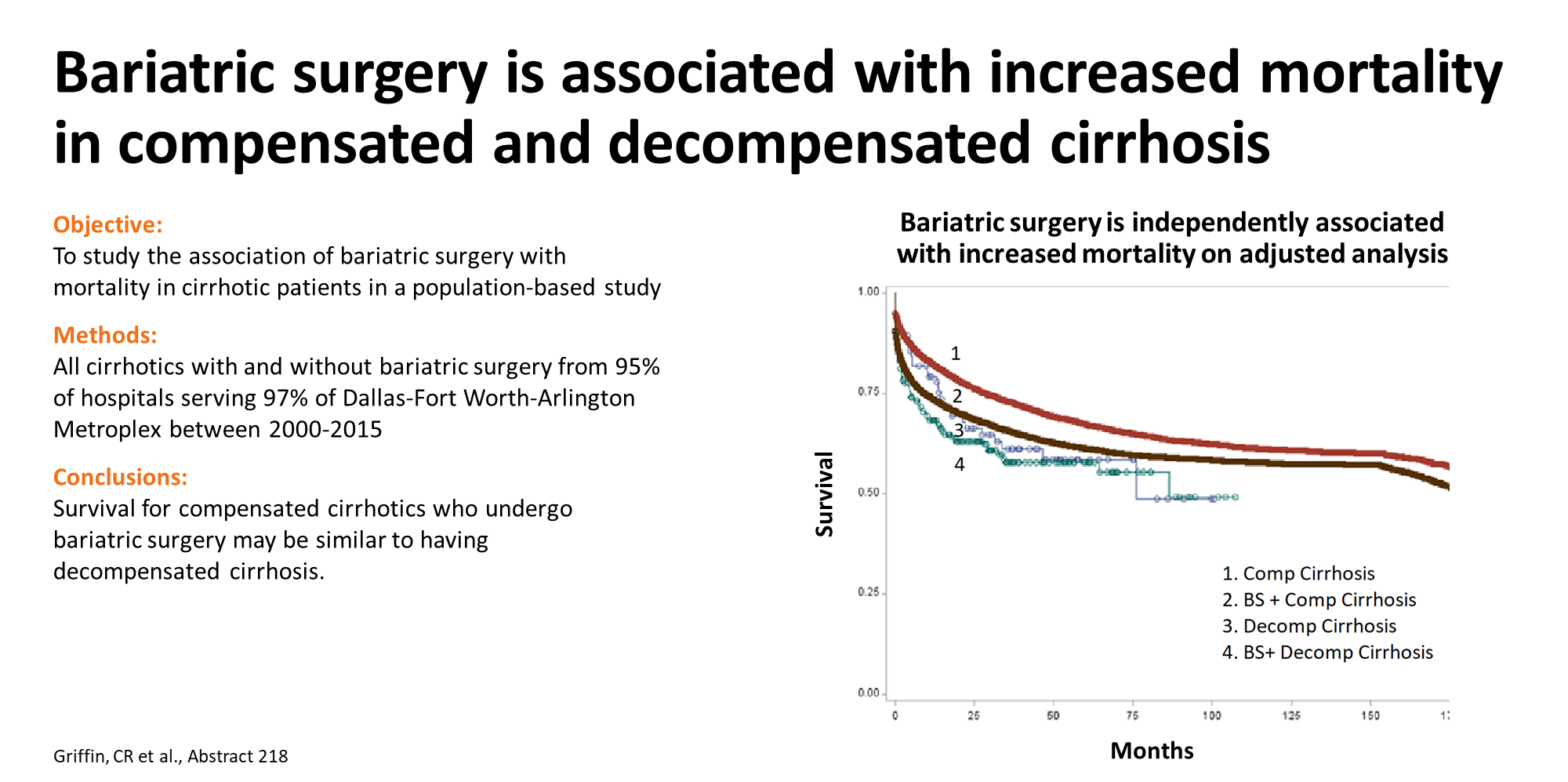 [Speaker Notes: Abstract 218

Bariatric Surgery Is Associated with Increased Mortality in Compensated and Decompensated Cirrhosis: A Population-Based Study

Dr. Connor Griffin1, Dr. Lauren Hall1, Dr. Jeanette Hasse1, Dr. Ranjeeta R. Bahirwani1, Dr. James F. Trotter2, Dr. Sushma Sharma3, Dr. Gregory McKenna1, Dr. Sushil Kumar Garg4, Dr. Michael D. Leise5 and Dr. Sumeet K. Asrani6, (1)Baylor University Medical Center, (2)Baylor Health, Liver Consultants of Texas, (3)Dallas-Fort Worth Hospital Council Foundation, (4)Gastroenterology and Hepatology, Mayo Clinic, (5)Mayo Clinic Rochester, (6)Liver Consultants of Texas
 
Background: Bariatric surgery (BarS), an effective treatment for obesity, is increasingly seen in cirrhotics. We have recently shown that BarS is associated with increased mortality in cirrhotics awaiting liver transplantation regardless of etiology. In a population-based study, we examined the impact of BarS amongst all cirrhotics in the community. 

Methods: We examined all patients with cirrhosis (compensated and decompensated) with and without Bar-S in North Texas using the DFW Hospital Council collaborative data warehouse (95% of hospitals serving 97% of Dallas-Fort Worth-Arlington Metroplex and surrounding communities in rural, urban and community settings with 84 hospitals, 17 counties, 5.5. million annual hospital visits); a unique ID tracks any patient over time accessing any of the various hospital systems. Death data is linked to the Social Security Death Index and the Death Master Index. Survival was evaluated with Kaplan Meier method and risk factors for mortality were determined by Cox PH regression analysis (MVA). 

Results: Liver-related hospitalizations for patients with BarS increased from 0.16% (2006) to 1.6% (2015). 292 unique patients with BarS+cirrhosis were compared with 29,987 cirrhotics without BarS. BarS+cirrhotics were more likely to be female (73% vs 38%), have NASH cirrhosis (16.1% vs 3.2%) with similar prevalence of Alc cirrhosis (30.8% vs 31.4%) and decompensation (71%). 5-year survival was lower for BarS+cirrhosis (57.9 vs 62.8%, p<0.04)(figure 1). There was a stepwise reduction in 5-year survival (p<0.01) in presence of decompensation cirrhosis: (1) Compensated cirrhosis (67%) (2) BarS+Compensated cirrhosis (61%) (3) Decompensated cirrhosis (58.6%) (4) BarS+Decompensated cirrhosis (53.5%). (figure 2) Survival for BarS+Compensated cirrhosis was the same as any cirrhotic with Decompensated cirrhosis (p=0.8). BarS was not associated with a better survival in NASH vs Alc cirrhosis. On MVA, BarS (HR 1.4, 1.2-1.7) was associated with decreased survival (<0.01) even after adjusting for age, gender, NASH and decompensation (HR 1.3, 1.2-1.4).

Conclusion: BarS, though effective treatment for obesity, decreases survival in cirrhotics in the community. Survival for compensated cirrhotics with BarS is akin to having decompensated cirrhosis. A purported survival benefit among NASH cirrhotics was not seen. The long-term impact and suitability of BarS in patients with chronic liver disease needs to be re-evaluated. 

Disclosures:
Dr. Jeanette Hasse – American Society for Parenteral & Enteral Nutrition: Independent Contractor; Alcresta: Speaking and Teaching;
The following people have nothing to disclose: Dr. Connor Griffin, Dr. Lauren Hall, Dr. Ranjeeta R. Bahirwani, Dr. Michael D. Leise, Dr. Sumeet K. Asrani]
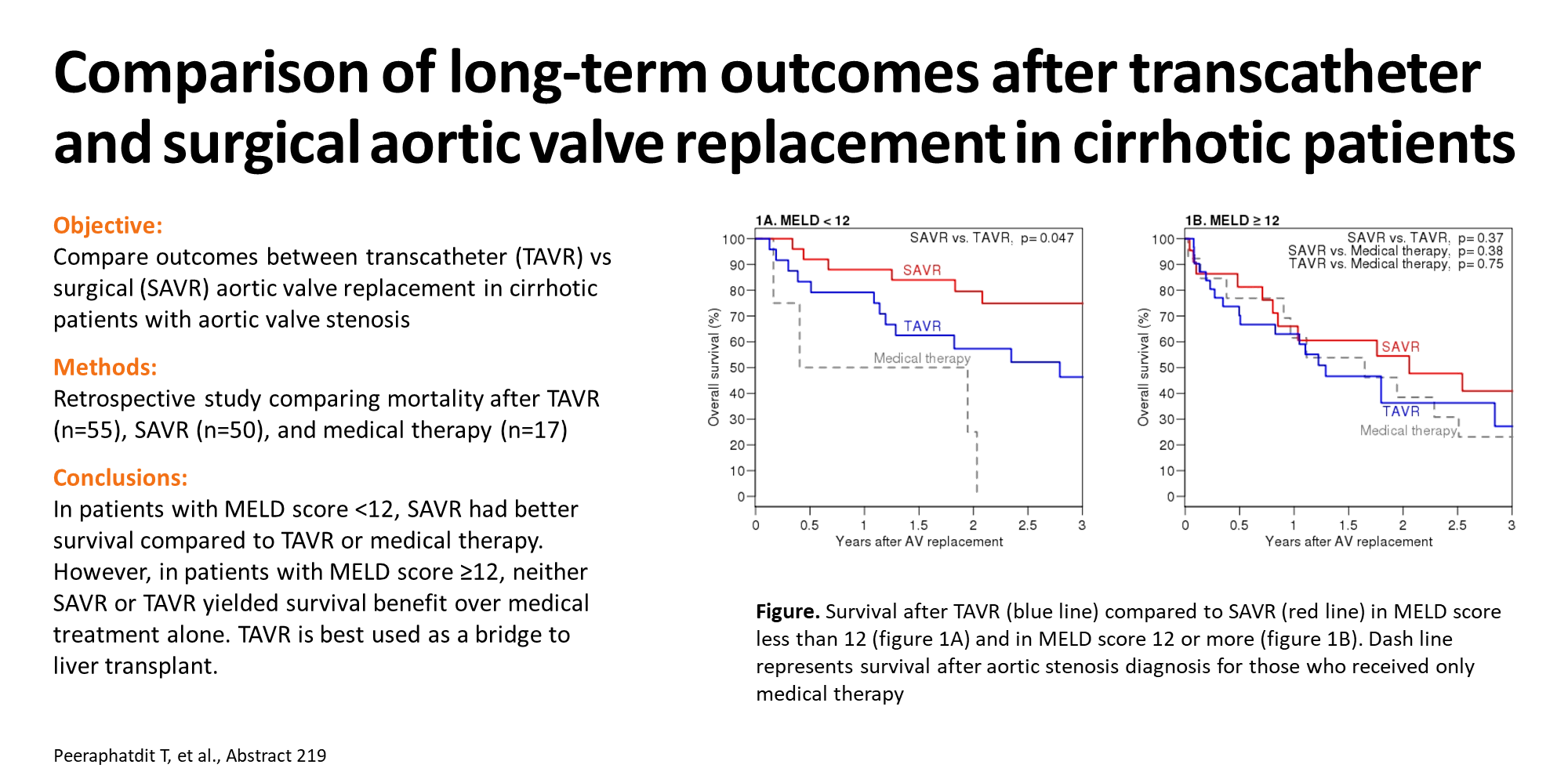 [Speaker Notes: Abstract 219

Comparison of Long-Term Outcomes after Transcatheter and Surgical Aortic Valve Replacement in Cirrhotic Patients

Dr. Thoetchai Peeraphatdit1, Dr. Vuyisile T. Nkomo2, Dr. Niyada Naksuk2, Dr. Nimish Thakral1, Mr. Grant M. Spears3, Mr. William S. Harmsen3, Dr. Douglas A. Simonetto1, Prof. Vijay Shah1, Dr. Kevin Greason4 and Prof. Patrick S. Kamath1, (1)Division of Gastroenterology and Hepatology, Mayo Clinic College of Medicine, Rochester, MN, (2)Cardiovascular Medicine, Mayo Clinic Rochester, (3)Biostatistics, Mayo Clinic Rochester, (4)Cardiovascular Surgery, Mayo Clinic Rochester
 
Background: Tanscatheter aortic valve replacement (TAVR) has been approved for patients at intermediate or high surgical risk of surgical aortic valve replacement (SAVR) for aortic valve stenosis. Risk has been mostly defined using the Society of Thoracic Surgeons (STS) score. Although not included in the STS risk score, cirrhosis has been shown to negatively influence outcome after aortic valve replacement. The goal of this study was to compare outcomes between TAVR and SAVR in patients with cirrhosis. 

Methods: The records were reviewed of 105 consecutive patients with aortic valve stenosis and cirrhosis who underwent TAVR (n=55) or SAVR (n=50) between 2008 and 2016. Long-term survival was compared using Cox proportional hazards analysis. Propensity scores, calculated using age, gender, year of surgery, STS score, and Model for End-Stage Liver Disease (MELD) score, were included as a covariate in the multivariable models. A control group included 17 cirrhotic patients with symptomatic severe aortic stenosis who received only medical therapy. 

Results: Of 105 cirrhotic patients, mean age was 72.1±9.7 years and 68% were male. The median STS score was 3.8% [1.5, 6.9] and the median MELD score was 12 [9, 14]. The TAVR group had comparable in-hospital (1.8 vs 2.0%) and 30-day mortality (3.6 vs 4.2%) compared to the SAVR group. However, in comparison with the SAVR group, TAVR patients had shorter length of hospital stay (5 vs 6 days, P<0.001) and less blood product transfusion (24 vs 66%, P<0.001). During the median follow up time of 3.8 (95% CI 3.0-6.9) years, there were 63 (60%) deaths. MELD score (adjusted hazard ratio [AHR] 1.13, 95% CI 1.05, 1.21, P=0.002) was an independent predictor of long-term mortality after adjusting for age, type of surgery, STS score, and propensity score. In the subgroup of patients with MELD score less than 12, TAVR group had increased mortality compared to SAVR group (median survival of 2.8 vs 4.4 years, P=0.047; figure 1A). However, in those with MELD score 12 or more, TAVR group had comparable mortality with SAVR group (median survival of 1.3 vs 2.1 years, P=0.37), and both TAVR and SAVR groups had comparable mortality compared to those who underwent medical therapy (median survival of 1.6 years, P=0.75 and P=0.38; figure 1B). 

Conclusion: In cirrhotic patients, both TAVR and SAVR have acceptable and comparable short-term outcomes. MELD score is an independent predictor of long-term mortality after TAVR and SAVR. For those with MELD score less than 12, SAVR may be a preferred operation. For those with MELD score of 12 or more, there was no survival benefit of either TAVR or SAVR compared to medical therapy.

Disclosures:
The following people have nothing to disclose: Dr. Thoetchai Peeraphatdit, Dr. Nimish Thakral, Dr. Douglas A. Simonetto, Prof. Patrick S. Kamath]
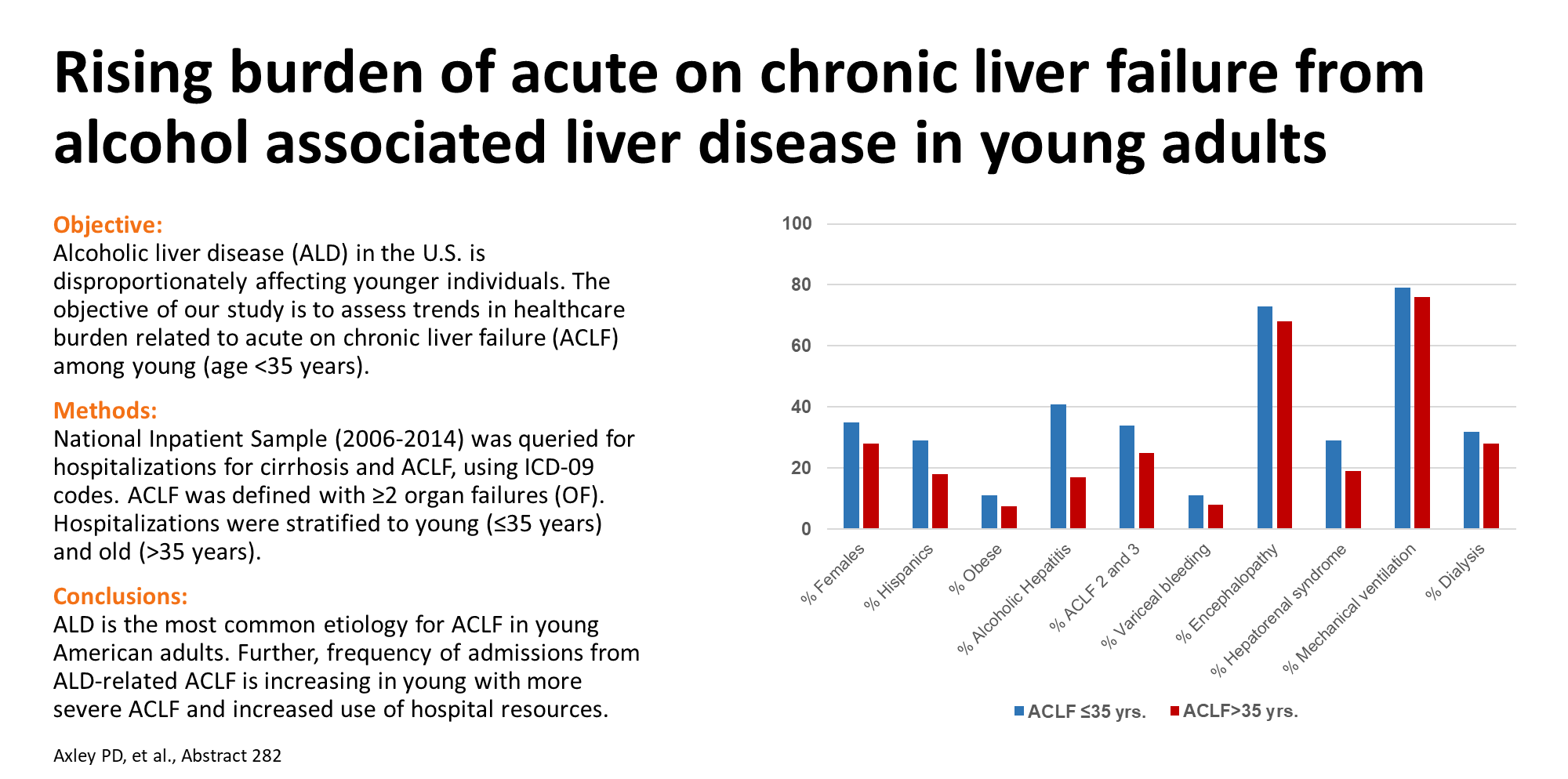 [Speaker Notes: Abstract 282

Rising Burden of Acute on Chronic Liver Failure from Alcohol Associated Liver Disease in Young American Adults

Dr. Page Axley1, Dr. John M. Provenza1, Dr. Robert J. Wong2, Prof. Patrick S. Kamath3 and Dr. Ashwani K. Singal4, (1)Internal Medicine, University of Alabama at Birmingham, (2)Division of Gastroenterology and Hepatology, Alameda Health System, Highland Hospital, Oakland, CA, (3)Division of Gastroenterology and Hepatology, Mayo Clinic College of Medicine, Rochester, MN, (4)Division of Gastroenterology and Hepatology, University of Alabama at Birmingham
 
Background: Alcohol use disorders and alcohol related liver disease in the U.S. are disproportionately affecting America’s youth. Acute on chronic liver failure (ACLF) is characterized by acute decompensation of liver function in the background of chronic liver disease, multiorgan failure, and significant short-term mortality. Our aim was to assess trends in the healthcare burden related to ACLF in young adults. 

Methods: National Inpatient Sample (2006-2014) was queried for hospitalizations for cirrhosis and ACLF, using ICD-09 codes. ACLF was defined with ≥2 organ failures (OF) and its severity stratified to 1, 2, 3 with 2, 3, and >3 OF. Hospitalizations were stratified by age: young (≤35 yrs.) and old (>35 yrs.). 

Results: Of 112,174 admissions with ACLF from 2006-2014, 5772 (5.15%) patients were young, with 2.7% in 2006 and increasing to 4.9% in 2014. The most common etiology of chronic liver disease in young patients with ACLF was alcohol associated liver disease (19.8%), followed by non-alcoholic steatohepatitis (5.8%), and viral hepatitis (3.2%). Compared to older patients with ACLF, younger patients (mean age 31 vs 56 years) were more likely to be female (35.3 vs 28.5%), obese (11.1 vs 7.6%), Hispanic (28.7 vs 17.9%), hospitalized in the southern U.S. (46.2 vs 32.6%) and admitted with alcoholic hepatitis (40.6 vs 16.5%) p<0.0001 for all. ACLF severity was greater in young adults (26.8 vs 21.8% with ACLF-2 and 7.2 vs 3.4% with ACLF-3, respectively), whereas older adults were more likely to have ACLF-1 (74.6 vs 65.9%). Despite similar frequency of esophageal varices, young adults were more likely to have variceal bleeding (11 vs 8%), hepatic encephalopathy (72.7 vs 68.3%) and hepatorenal syndrome (28.5 vs 19%), with increased use of mechanical ventilation (79 vs 76%) and renal replacement therapy (31.9 vs 27.9%), p<0.001 for all. Younger patients with ACLF had longer hospitalizations (16.6 vs 13.5 days) and higher hospital charges ($197,199 vs $154,816), p<0.0001 for both. From 2006 to 2014, in-hospital mortality in ACLF declined 8.8% in young adults (53.5 to 44.7%) and 9.1% in older patients 52.3% to 43.2%). AH and non-AH related ACLF had similar in-hospital mortality (47.2 vs 46.2%, P=0.2). 

Conclusion: Alcohol associated liver disease is the most common etiology for ACLF in young adults. Further, this disease burden in young is increasing with higher frequency of admissions with more severe ACLF, and is associated with consumption of hospital resources. Studies are needed to develop preventive strategies to reduce ACLF burden and improve the outcomes of ACLF in young adults in the US.

Disclosures:
Dr. Robert J. Wong – Gilead: Advisory Committee or Review Panel; Gilead: Consulting; Gilead: Grant/Research Support; Gilead: Speaking and Teaching; Bayer: Speaking and Teaching; Salix: Speaking and Teaching; AbbVie: Grant/Research Support;
Dr. Ashwani K. Singal – Gilead Pharmaceuticals: Board Membership; Alnylam Pharmaceuticals: Board Membership; American Porphyria Foundation: Board Membership; NIH: Grant/Research Support; Chronic Liver Disease Foundation: Speaking and Teaching; Medical Bureau Network: Speaking and Teaching; AASLD Research Award Committee: Advisory Committee or Review Panel; ACG Practice Parameters Committee: Advisory Committee or Review Panel;
The following people have nothing to disclose: Dr. Page Axley, Prof. Patrick S. Kamath]
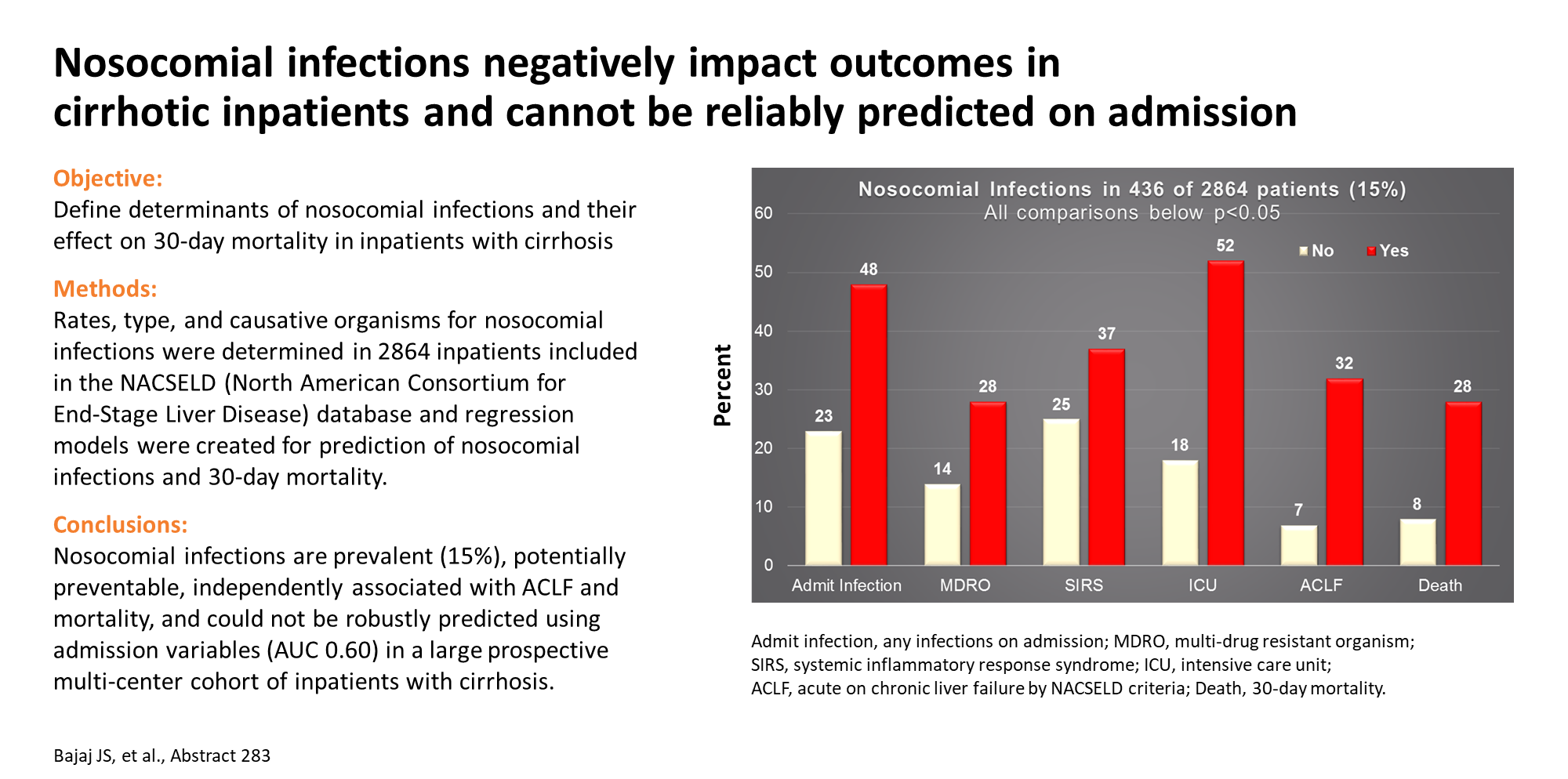 [Speaker Notes: Abstract 283

Nosocomial Infections Negatively Impact Outcomes in Cirrhotic Inpatients and Cannot be Reliably Predicted on Admission.

Dr. Jasmohan S. Bajaj, Virginia Commonwealth University, Dr. Puneeta Tandon, Division of Gastroenterology & Liver Unit, University of Alberta, Dr. Jacqueline G. O'Leary, Baylor University Medical Center, Dr. Florence Wong, Division of Gastroenterology, Toronto General Hospital, Dr. Guadalupe Garcia-Tsao, Section of Digestive Diseases, Yale School of Medicine, Prof. Patrick S. Kamath, Division of Gastroenterology and Hepatology, Mayo Clinic College of Medicine, Rochester, MN, Dr. Scott W. Biggins, University of Washington, Dr. Jennifer Cindy Lai, Department of Gastroenterology, University of California, San Francisco, Dr. Hugo E. Vargas, Div of GI and Hepatology, Mayo Clinic Arizona, Dr. Benedict J. Maliakkal, Transplant, Uthsc/Methodist Transplant Institute, Dr. Michael B. Fallon, The University of Texas Health Science Center at Houston, Dr. Paul J. Thuluvath, Johns Hopkins Hospital, Dr. Ram M. Subramanian, Emory University School of Medicine, Leroy R Thacker, Biostatistics, Virginia Commonwealth University, Dr. K Rajender Reddy, University of Pennsylvania Medical Center and North American Consortium for the Study of End-Stage Liver Disease (NACSELD)
 
Background: Nosocomial infections (NI) are a major source of morbidity in cirrhosis but a multi-center approach is lacking. 
Aim: Define the determinants of developing NI and their influence on 30-day outcomes in cirrhotic inpatients
Methods: NACSELD (North American Consortium for the Study of End-Stage Liver Disease) is a 14-center consortium which enrolls cirrhotic patients admitted non-electively. Reasons for admission, cirrhosis/medication details, hospital course including NI, ACLF (according to NACSELD criteria) & 30-day mortality were recorded. Comparisons were made between (a) patients with/without any NI (b) patients with no infection at all, those with non-nosocomial infection only, with first infection as NI and those with at least 2 infections. Models were created to determine predictors for NI using variables present on admission or during the entire hospitalization and for predicting 30-day mortality.
Results: 2864 cirrhotic patients were included, of which 15% (n=436) had NI. NI vs no-NI: On admission patients who developed NI were more likely to have infections, worse cirrhosis severity, use of SBP prophylaxis and hepatic encephalopathy therapy (table). NI patients had a worse hospital course and higher 30-day mortality/transplant rate. Subdivided NI categories: 1859 patients were infection-free, 555 were admitted with infection but remained NI-free, 225 had only one infection that was NI while 208 had both admission &NI. Of these , the presence of NI was associated with poor outcomes (ACLF, transplant, death, SIRS) regardless of whether patients had an admission infection or not (table). Patients with no-infection or only admission infections demonstrated similar LOS, 30-day survival and transplant rates but admission infected patients had a higher SIRS, ICU and ACLF development. Regardless of division, NI were more likely to be respiratory, UTI, C.difficile and fungal, with more vancomycin resistant Enterococci (VRE). NI development: Using all variables, admission infections (OR 2.8 p<0.001), AKI episodes (OR 1.69 p<0.002), LOS (1.05 p<0.0001), ICU (OR 1.7 p=0.007) & ACLF (OR 2.2 p<0.001) predicted NI with AUC 0.84. However, restricting the model to admission variables was insufficient to predict NI development (sensitivity <1%).30-day mortality: Age (OR 1.05), alcohol etiology (OR 1.45), admission MELD (OR 1.04), admission lactulose (OR 1.52), ACLF (OR 3.6), AKI (OR 2.3), ICU (OR 1.89), and NI (OR 2.22) were associated while rifaximin (OR 0.61) was protective against 30-day mortality (all p<0.01) with AUC of 0.83 (CI 0.80-0.86). 
Conclusion: Nosocomial infections are prevalent in cirrhotic inpatients and are associated with poor outcomes regardless of whether they are the first or second infections. Since they cannot be reliably predicted based on admission values alone, all cirrhotic inpatients are at risk and should be monitored closely to prevent them.

Disclosures:
Dr. Puneeta Tandon – Lupin Pharma Canada: Advisory Committee or Review Panel;
Dr. Guadalupe Garcia-Tsao – BioVie: Advisory Committee or Review Panel; Conatus: Advisory Committee or Review Panel; Cook: Advisory Committee or Review Panel; Exalenz: Advisory Committee or Review Panel; Genfit: Advisory Committee or Review Panel; Grifols: Advisory Committee or Review Panel; Intercept: Advisory Committee or Review Panel; Conatus: Consulting; Galectin: Consulting;
Dr. Jennifer Cindy Lai – Third Rock Ventures, LLC: Consulting;
Dr. Benedict J. Maliakkal – Dova Pharmaceuticals: Advisory Committee or Review Panel;
Dr. K Rajender Reddy – AbbVie,: Advisory Committee or Review Panel; Merck: Advisory Committee or Review Panel; Gilead: Advisory Committee or Review Panel; Novartis: Consulting; AbbVie-Paid to the University of Pennsylvania: Grant/Research Support; Merck-paid to the University of Pennsylvania: Grant/Research Support; Gilead-paid to the University of Pennsylvania: Grant/Research Support; Conatus-paid to the University of Pennsylvania: Grant/Research Support; Mallinckrodt-paid to the University of Pennsylvania: Grant/Research Support;
The following people have nothing to disclose: Dr. Jasmohan S. Bajaj, Dr. Florence Wong, Prof. Patrick S. Kamath, Dr. Michael B. Fallon, Dr. Paul J. Thuluvath]
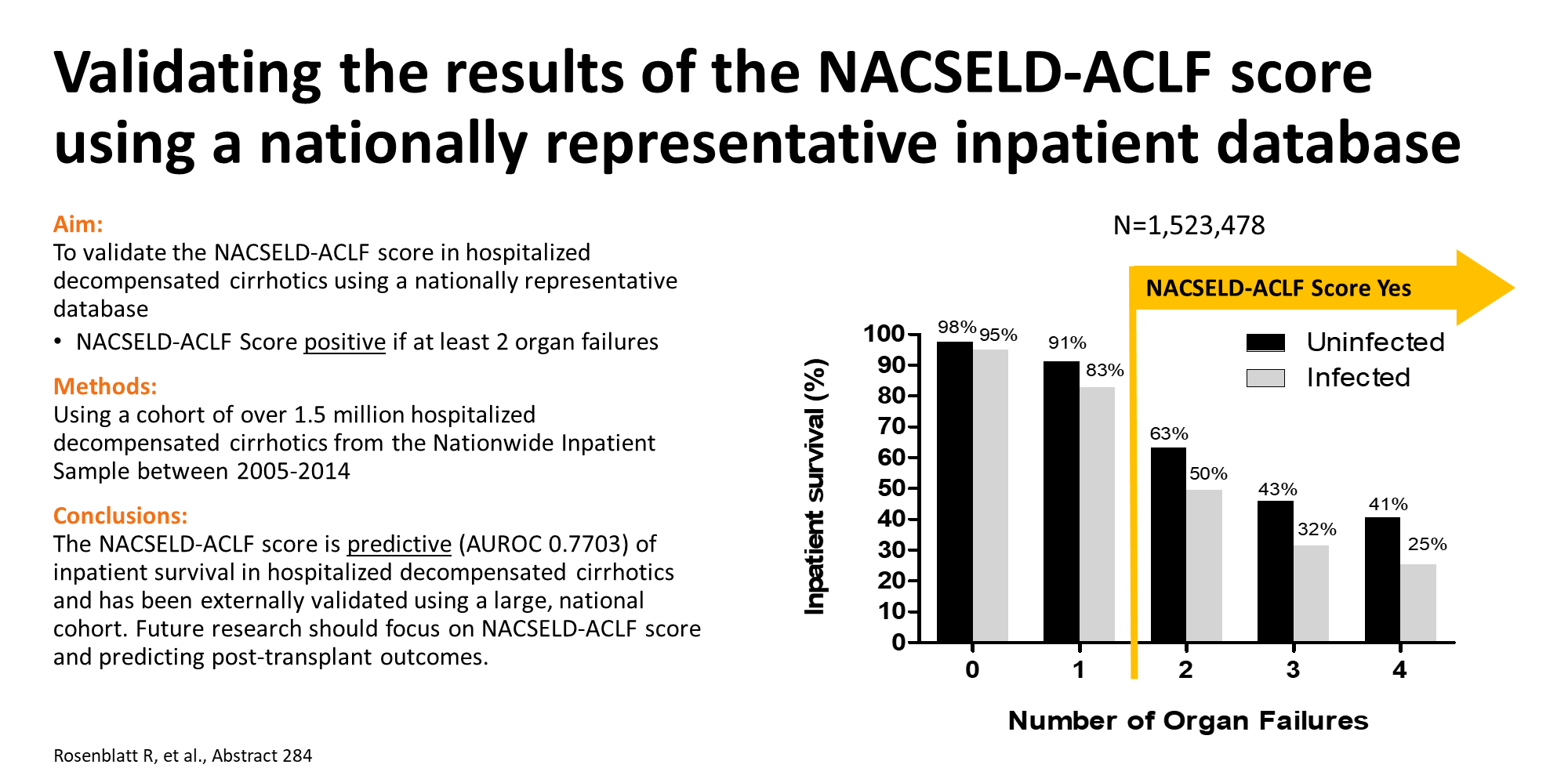 [Speaker Notes: Abstract 284

Validating the Results of the Nacseld-Aclf Score Using a Nationally Representative Inpatient Database

Dr. Russell Rosenblatt1, Dr. Zachary Sherman2, Dr. Zaid Tafesh3, Dr. Nicole T. Shen4, Dr. Catherine Lucero3, Dr. Robert S. Brown Jr.5, Dr. Arun B. Jesudian6, Dr. Sonal Kumar3 and Dr. Brett E. Fortune3, (1)Columbia University, (2)Medicine, Weill Cornell Medicine, (3)Weill Cornell Medicine, (4)New York Presbyterian Hospital Program, (5)Center for Liver Desease and Transplantation at New York Presbyterian Hospital, Cornell Medical College Department of Medicine, NYC, NY, (6)Gastroenterology and Hepatology, Weill Cornell Medicine
 
Background: The North American Consortium for the Study of End-Stage Liver Disease (NACSELD) demonstrated that failure of two or more organs in the setting of acute on chronic liver failure (ACLF) is associated with increased mortality and developed a prognostic score, the NACSELD-ACLF score, to predict 30-day mortality. As the NACSELD utilized a prospective multi-center cohort of hospitalized cirrhotics, we aimed to externally validate the utility of the NACSELD-ACLF score in all hospitalized cirrhotics on a national scale using a national database. 

Methods: Using the Nationwide Inpatient Sample from 2005-2014, we included all non-electively admitted decompensated cirrhotics, identified by using a validated algorithm with an ICD-9-CM code of cirrhosis and one of its complications (ascites, hepatocellular carcinoma, hepatic encephalopathy [HE], spontaneous bacterial peritonitis, esophageal varices). The primary outcome was in-hospital mortality. Similar to the NACSELD-ACLF score, organ failure was defined as acute kidney injury (AKI) requiring hemodialysis, respiratory failure requiring intubation, HE, or shock (defined as use of vasopressors). Multivariate logistic regression controlling for age, gender, gastrointestinal bleed, ascites, and Elixhauser comorbidity index was used to assess for outcomes. Subgroup analysis was performed for those with and without bacterial infection (defined as presence of urinary tract infection, pneumonia, cellulitis, Clostridium difficile, spontaneous bacterial peritonitis, or septicemia). 

Results: 1,896,570 weighted hospital discharges of decompensated cirrhotics were included. 31.9% of patients had a bacterial infection. 5.4% of patients had at least two organ failures and 54.4% of them died while hospitalized. Shock (56.4%), respiratory failure (53.6%), AKI (38.3%), and HE (14.1%) were all individually associated with a high mortality. Increased mortality was observed as the number of organ failures increased (table). On multivariate analysis, the presence of at least two organ failures was associated with a significant increased risk of inpatient mortality (OR 19.11, 95% CI 18.53-19.72, p<0.001, AUROC 0.72). The NACSELD-ACLF score was strongly predictive for inpatient mortality in all patients, but more so for infected patients (OR 12.89, 95% CI 12.41-13.40, p<0.001, AUROC 0.75) compared to non-infected patients (OR 13.96, 95% CI 13.14-14.82, p<0.001, AUROC 0.67).

Conclusion: This study externally validated the NACSELD-ACLF score using a nationally-representative inpatient database of cirrhotics. Despite the known limitations of an administrative database, this analysis provides substantial power to the results. The NACSELD-ACLF score was predictive of in-hospital mortality in both patients who were and were not infected. The NACSELD-ACLF score is an effective bedside tool to estimate in-hospital mortality in all hospitalized cirrhotics.

Disclosures:
Dr. Robert S. Brown Jr. – AbbVie: Consulting; Gilead: Consulting; Intercept: Consulting; AbbVie: Consulting; Dova: Consulting; Intercept: Consulting; Shiniogi: Consulting; Dova: Consulting; BMS: Consulting; Shiniogi: Consulting; BMS: Consulting;
Dr. Arun B. Jesudian – Salix Pharmaceuticals: Consulting; Salix Pharmaceuticals: Speaking and Teaching;
Dr. Sonal Kumar – Gilead Sciences: Advisory Committee or Review Panel; Gilead Sciences: Speaking and Teaching; Intercept Pharmaceuticals: Advisory Committee or Review Panel; Intercept Pharmaceuticals: Speaking and Teaching; AbbVie: Speaking and Teaching;
Dr. Brett E. Fortune – Gore: Speaking and Teaching;
The following people have nothing to disclose: Dr. Russell Rosenblatt, Dr. Zachary Sherman, Dr. Zaid Tafesh, Dr. Nicole T. Shen]
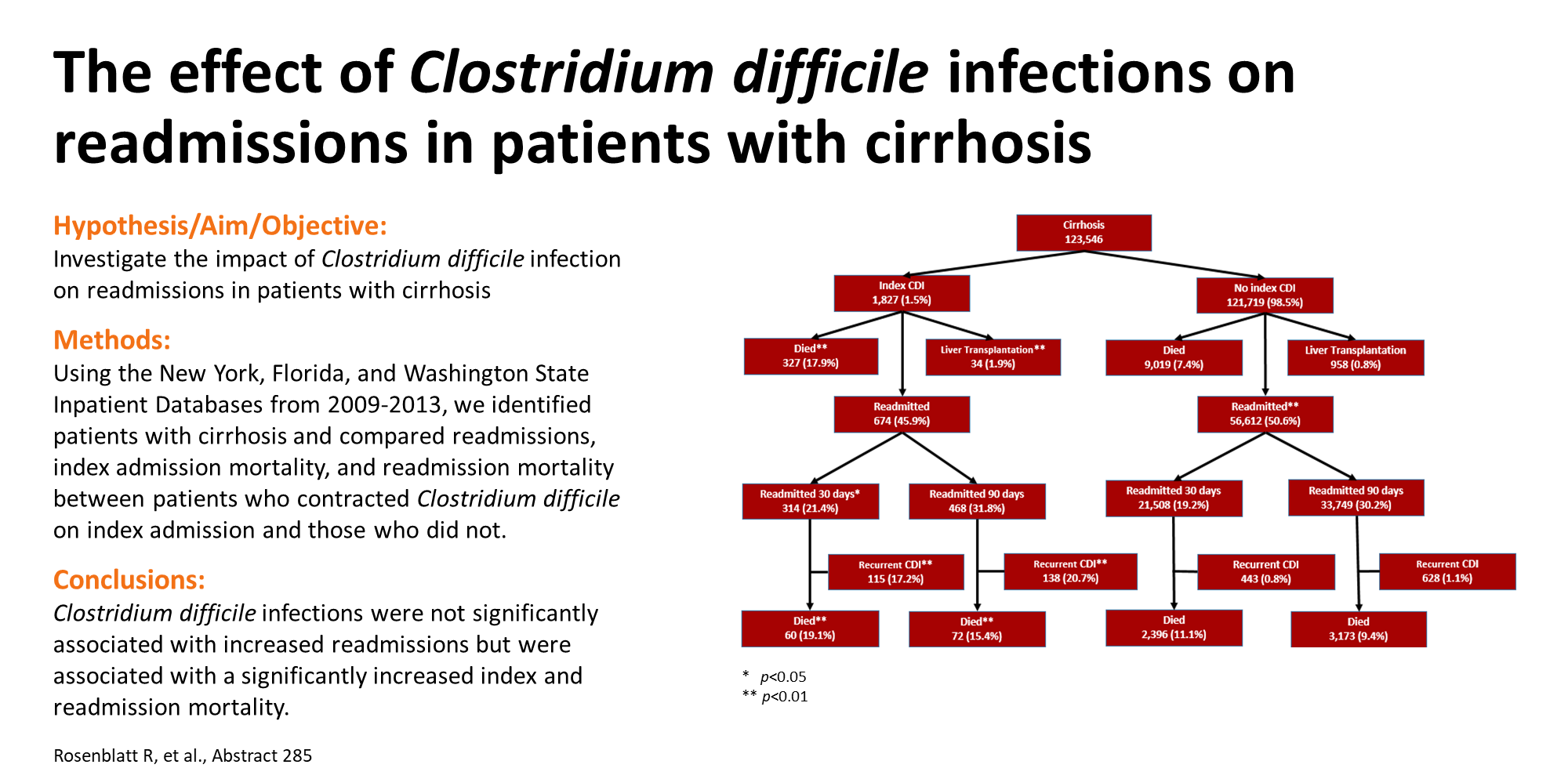 [Speaker Notes: Abstract 285

The Effect of Clostridium Difficile Infections on Readmissions in Patients with Cirrhosis

Dr. Russell Rosenblatt1, Dr. Steven Mathews2, Dr. Zaid Tafesh3, Dr. Nicole T. Shen4, Dr. Catherine Lucero3, Dr. Brett E. Fortune3, Dr. Arun B. Jesudian5, Dr. Robert S. Brown Jr.6, Dr. Carl Crawford3 and Dr. Sonal Kumar3, (1)Columbia University, (2)Medicine, Weill Cornell Medicine, (3)Weill Cornell Medicine, (4)New York Presbyterian Hospital Program, (5)Gastroenterology and Hepatology, Weill Cornell Medicine, (6)Center for Liver Desease and Transplantation at New York Presbyterian Hospital, Cornell Medical College Department of Medicine, NYC, NY
 
Background: Clostridium difficile infection (CDI) leads all causes of nosocomial infection, resulting in 30,000 deaths annually. Patients with cirrhosis are vulnerable to CDI, frequent bacterial infections, and dysbiosis due to their functional immunosuppression. Despite data demonstrating that CDI is becoming more common and is associated with a higher mortality in cirrhotics, there is no data assessing its recurrence and readmissions in this patient population. This study analyzed hospital outcomes and readmission rates in cirrhotics by comparing those with and without CDI. 

Methods: This study examined discharge data from 2009-2013 from Washington, Florida, and New York State Inpatient Databases (SID). All patients with an ICD-9-CM code consistent with cirrhosis or its complications (ascites, esophageal varices, hepatic encephalopathy, hepatocellular carcinoma) were included. Patients with prior liver transplant were excluded. CDI was defined by ICD-9-CM code. The primary outcome was hospital readmission within 30 and 90-days. Secondary outcomes included total inpatient mortality and multiple readmissions. Continuous and categorical variables evaluated by adjusted Wald and chi-squared, respectively. Multivariate logistic regression (controlling for age, gender, ascites, variceal bleed, bacterial infection, and encephalopathy) evaluated the association of index CDI with the primary and secondary outcomes. 

Results: 123,546 index admissions were included, 1827 (1.5%) with CDI. Significantly more cirrhotic patients with CDI at index admission died than those without CDI (17.9% vs 7.4%, p<0.001). Of the patients who did not die or were transplanted on index admission, patients with CDI had more readmissions within 30 days (21.2% vs 19.3%, p=0.03) but not 90 days. Patients with index CDI had significantly higher rates of readmissions with CDI within both 30 (17.2%) and 90-days (20.7%), both p<0.001, and inpatient death during readmission (5.8%, p<0.001). Patients with index admission with CDI had higher overall mortality (24.0% vs 13.1%, p<0.001) but not higher overall readmission rates. Multivariate logistic regression demonstrated that CDI was associated with a significant increase in overall mortality (OR 1.67, p<0.001) but not 30-day (OR 1.00, p=0.96) or 90-day readmission (OR 0.97, p=0.55). There were no significant differences in multiple readmissions. 

Conclusion: Index and subsequent admissions for CDI has significant consequences for patients with cirrhosis. Prevention, early recognition, and aggressive treatment strategies need to be reexamined for those patients with cirrhosis and CDI to prevent deleterious consequences. 

Disclosures:
Dr. Brett E. Fortune – Gore: Speaking and Teaching;
Dr. Arun B. Jesudian – Salix Pharmaceuticals: Consulting; Salix Pharmaceuticals: Speaking and Teaching;
Dr. Robert S. Brown Jr. – Gilead: Consulting; AbbVie: Consulting; Intercept: Consulting; Dova: Consulting; Shiniogi: Consulting; BMS: Consulting;
Dr. Carl Crawford – Merck: Speaking and Teaching;
Dr. Sonal Kumar – Gilead Sciences: Advisory Committee or Review Panel; Gilead Sciences: Speaking and Teaching; Intercept Pharmaceuticals: Advisory Committee or Review Panel; Intercept Pharmaceuticals: Speaking and Teaching; AbbVie: Speaking and Teaching;
The following people have nothing to disclose: Dr. Russell Rosenblatt, Dr. Steven Mathews, Dr. Zaid Tafesh, Dr. Nicole T. Shen]
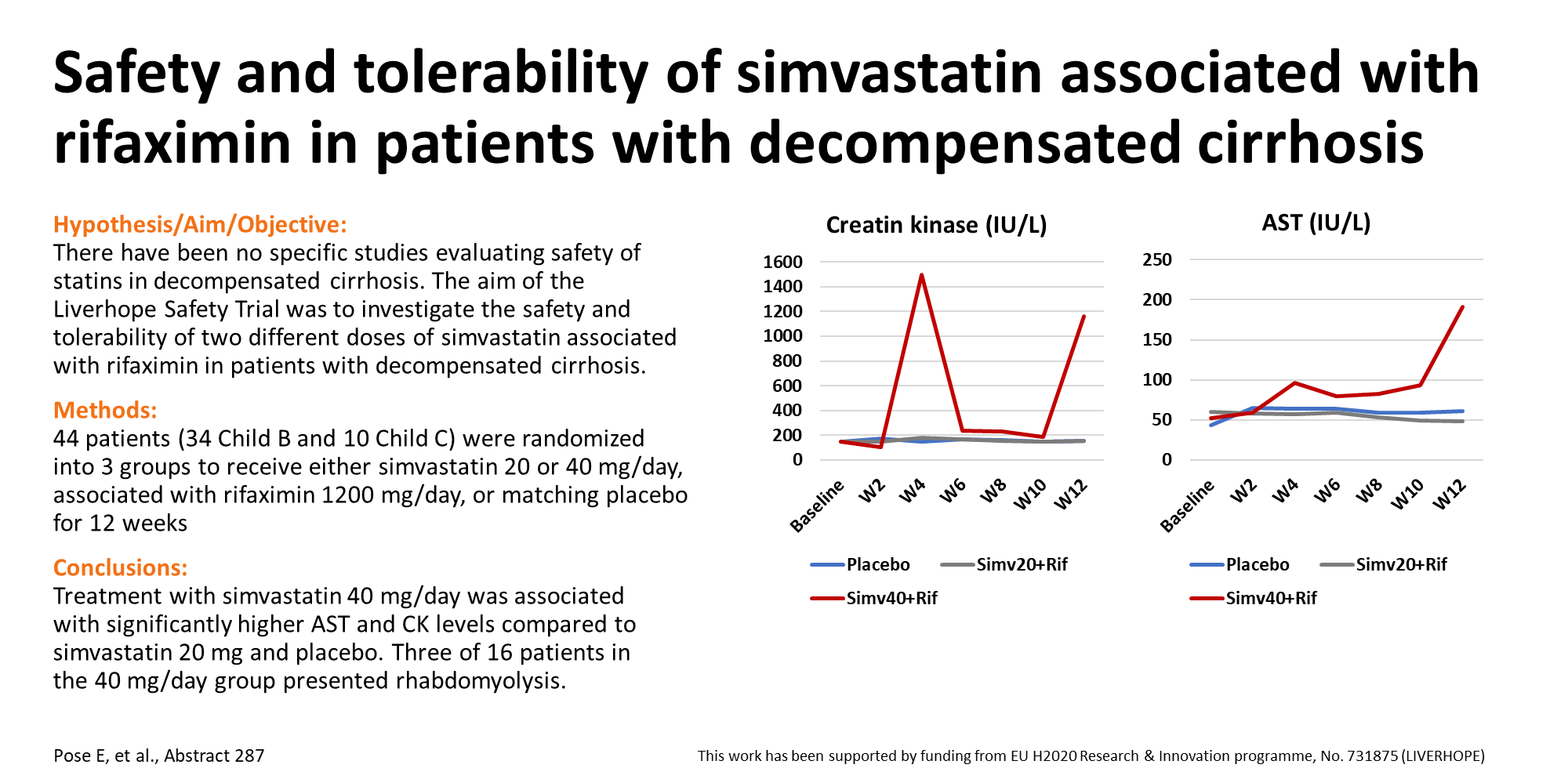 [Speaker Notes: Abstract 287

Safety and Tolerability of Two Doses of Simvastatin Associated with Rifaximin in Patients with Decompensated Cirrhosis. a Double-Blind, Randomized, Placebo-Controlled Trial

ELISA Pose1,2, Laura Napoleone2, Ahmed Amin3, Daniela Campion4, César Jimenez5, Dr. Salvatore Piano6, Olivier Roux7, Frank Erhard Uschner8, Koos Wit, De9, Giacomo Zaccherini10, Carlo Alessandria11, Prof. Paolo Angeli12, Prof. Mauro Bernardi10, Ulrich Beuers13, Prof. Paolo Caraceni14, Prof. François Durand15, Dr. Rajeshwar P. Mookerjee3, Prof. Jonel Trebicka16, Victor Vargas17, Marta Carol2, Judit Pich18, Gema Domenech19, Georgina Casanovas19, Ferran Torres19 and Dr. Pere Gines20, (1)Institut D'investigacions Biomèdiques August Pi I Sunyer (IDIBAPS), (2)Liver Unit, Hospital Clínic De Barcelona, (3)Royal Free Hospital, (4)Liver Unit, San Giovanni Battista Hospital, (5)Liver Unit, Department of Internal Medicine, Hospital Universitari Vall d’Hebron, Institut De Recerca Vall d’Hebron, Universitat Autonoma De Barcelona, (6)University of Padova, (7)Beaujon Hospital, (8)University Hospital Bonn, (9)Academic Medical Centre, (10)Bologna University Hospital, (11)San Giovanni Battista Hospital, (12)Clinica medica V Dimed, University of Padova, (13)Dept. of Gastroenterology & Hepatology, University of Amsterdam, (14)MD, Bologna University Hospital, (15)Hepatology, Beaujon Hospital, (16)Internal Medicine I, University Hospital Bonn, (17)Liver Unit, Department of Internal Medicine, Hospital Universitari Vall d’Hebron, Institut De Recerca Vall d’Hebron, Universitat Autonoma De Barcelona, Barcelona, Spain, (18)Ctu Clinic. Clinical Pharmacology Department, Hospital Clínic De Barcelona, (19)Medical Statistics Core Facility, Hospital Clínic De Barcelona, (20)Fundació Clínic per a la Recerca Biomèdica
 
Background: Several lines of evidence suggest that statins may have beneficial effects in cirrhosis. However, statins are still not recommended in clinical guidelines. There have been no specific studies evaluating safety of statins in decompensated cirrhosis. The aim of the current study was to investigate the safety and tolerability of two different doses of simvastatin, in combination with rifaximin, in patients with decompensated cirrhosis. 

Methods: This study is the first part of the LiverHope project, a multicenter European project aimed at investigating the effect of the combination of simvastatin plus rifaximin in prevention of cirrhosis progression. Forty-four patients (34 Child B and 10 Child C) were randomized into 3 groups to receive either simvastatin 20 or 40 mg/day, associated with rifaximin 1,200 mg/day, or matching placebo of both drugs for 12 weeks. Primary endpoints were liver or muscle toxicity, as estimated by changes in enzyme levels. 

Results: The 3 groups were similar with respect to baseline characteristics. Treatment with simvastatin 40 mg/day was associated with significantly higher AST and ALT levels (181 UI/L [125;236] and 91 [63;119], respectively) compared to simvastatin 20 mg/day (40 [16;96] and 23 [6;53], respectively, p=0.01 and p<0.01) or placebo (55 [1.3;108] and 32 [3.5;60], respectively, p=0.01, p=0.04). Moreover, simvastatin 40 mg/day was associated with significantly higher CK levels (984 IU/L [405;1,563]) compared to simvastatin 20 mg/day(109 [-468;685], p=0.036) or placebo (112 [-446;669], p=0.035). Three of 16 patients in the 40 mg/day group developed clinically-significant rhabdomyolysis vs none in the other two groups. All patients recovered after treatment withdrawal. 

Conclusion: In decompensated cirrhosis, simvastatin 40 mg/day plus rifaximin is associated with significant increase in liver and muscle enzyme levels, compared to 20 mg/day or placebo, indicative of liver and muscle toxicity. Moreover, the 40 mg/day dose is associated with high rate of clinically-significant rhabdomyolysis. The substantial toxicity observed in the current study compared to other studies may be related to the fact that all patients included had decompensated cirrhosis. These results suggest that simvastatin 20 mg/day should be preferred to 40 mg/day in clinical trials investigating the effects of statins in patients with decompensated cirrhosis.

Disclosures:
Prof. Paolo Angeli – Sequana: Consulting; Ferring: Consulting; Biovie: Patent Held/Filed; Grifols: Consulting; Bhering: Speaking and Teaching; Kedrion: Speaking and Teaching;
Prof. Paolo Caraceni – Octapharma: Speaking and Teaching; Octapharma: Grant/Research Support; Grifols: Advisory Committee or Review Panel; Grifols: Speaking and Teaching;
Dr. Pere Gines – Novartis: Advisory Committee or Review Panel; Promethera: Advisory Committee or Review Panel; martin pharmaceuticals: Advisory Committee or Review Panel; Grifols: Grant/Research Support; Sequana: Advisory Committee or Review Panel; Mallinckrodt: Grant/Research Support; Gilead: Grant/Research Support;
The following people have nothing to disclose: ELISA Pose, Ahmed Amin, Daniela Campion, Dr. Salvatore Piano, Olivier Roux, Frank Erhard Uschner, Koos Wit, De, Giacomo Zaccherini, Carlo Alessandria, Prof. Mauro Bernardi, Ulrich Beuers, Prof. François Durand, Dr. Rajeshwar P. Mookerjee, Prof. Jonel Trebicka, Victor Vargas]